Общественный пассажирский транспорт в городе Новосибирске
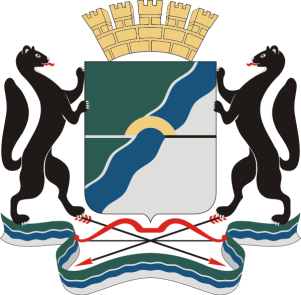 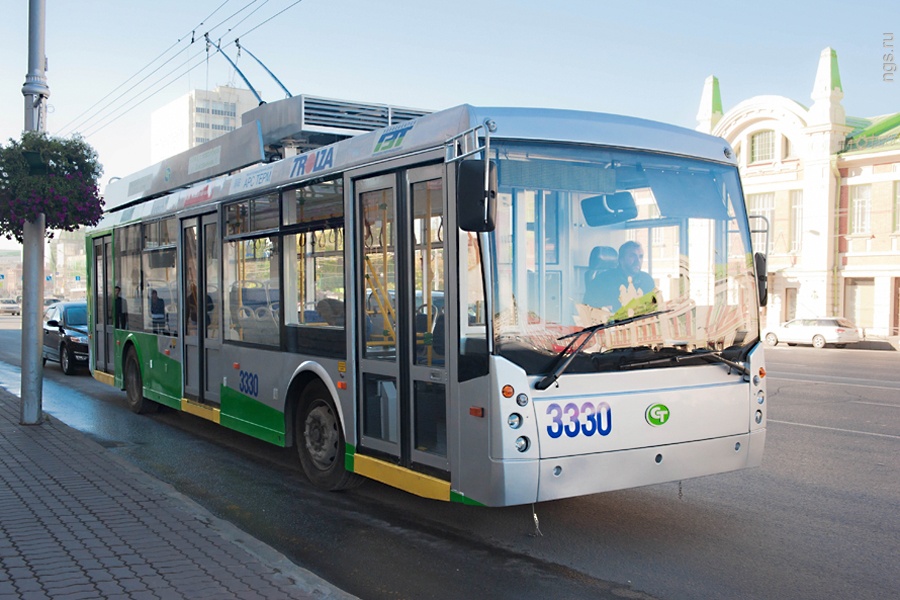 Регулярные перевозки в границах города Новосибирска осуществляют 74 организации:
- 3 муниципальных предприятия;
- 37 организаций немуниципальной формы собственности;
- 34 индивидуальных предпринимателей.
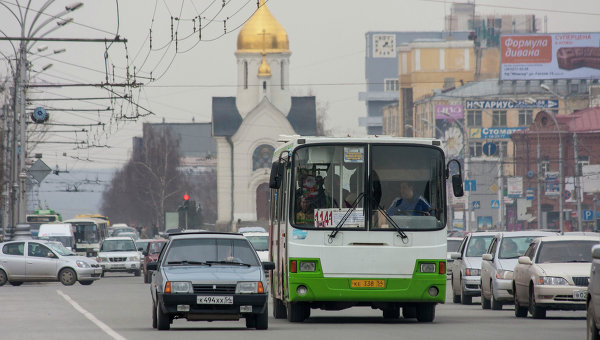 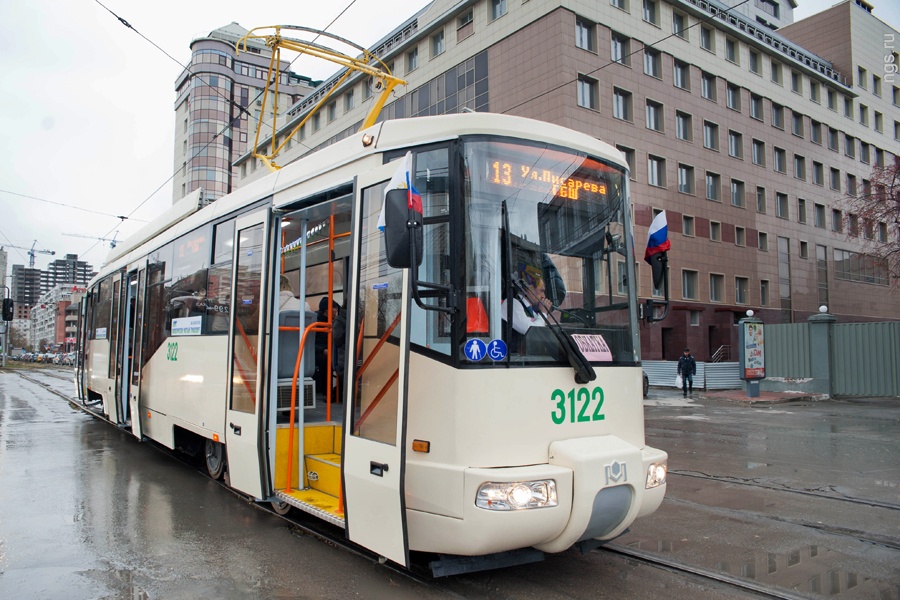 Муниципальная маршрутная сеть города Новосибирска включает 160 маршрутов регулярных перевозок, в том числе:

- Троллейбус – 14 маршрутов 
- Трамвай – 12 маршрутов                              по регулируемым тарифам
- Автобус – 77 маршрутов 
- Маршрутное такси – 57 маршрутов     –    по нерегулируемым тарифам
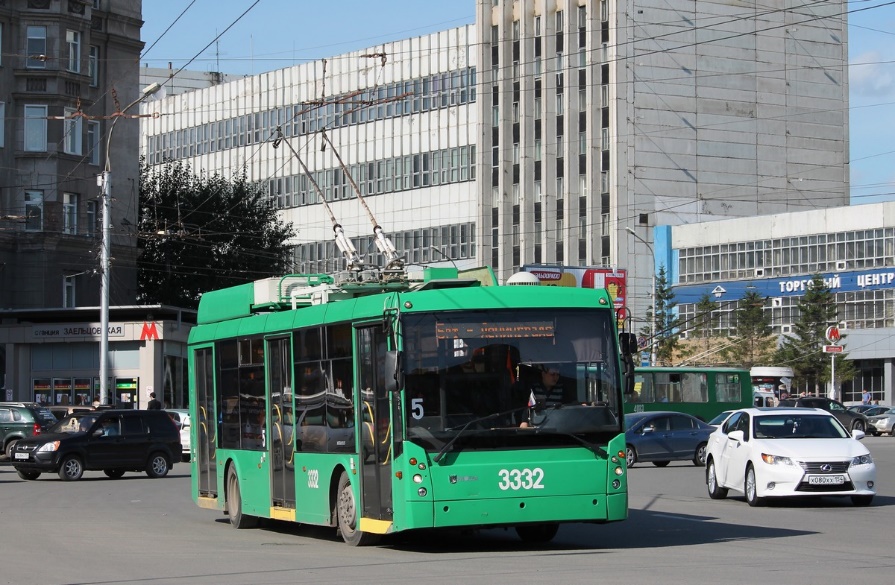 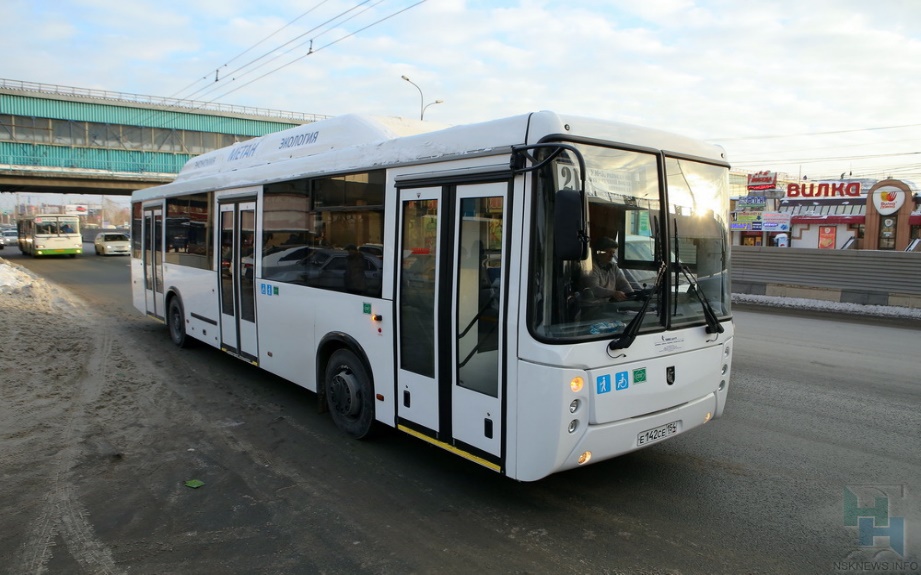 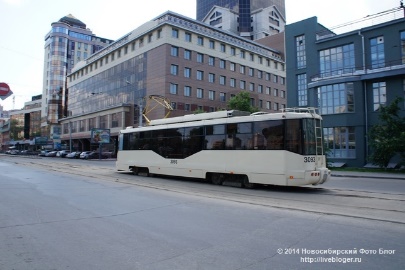 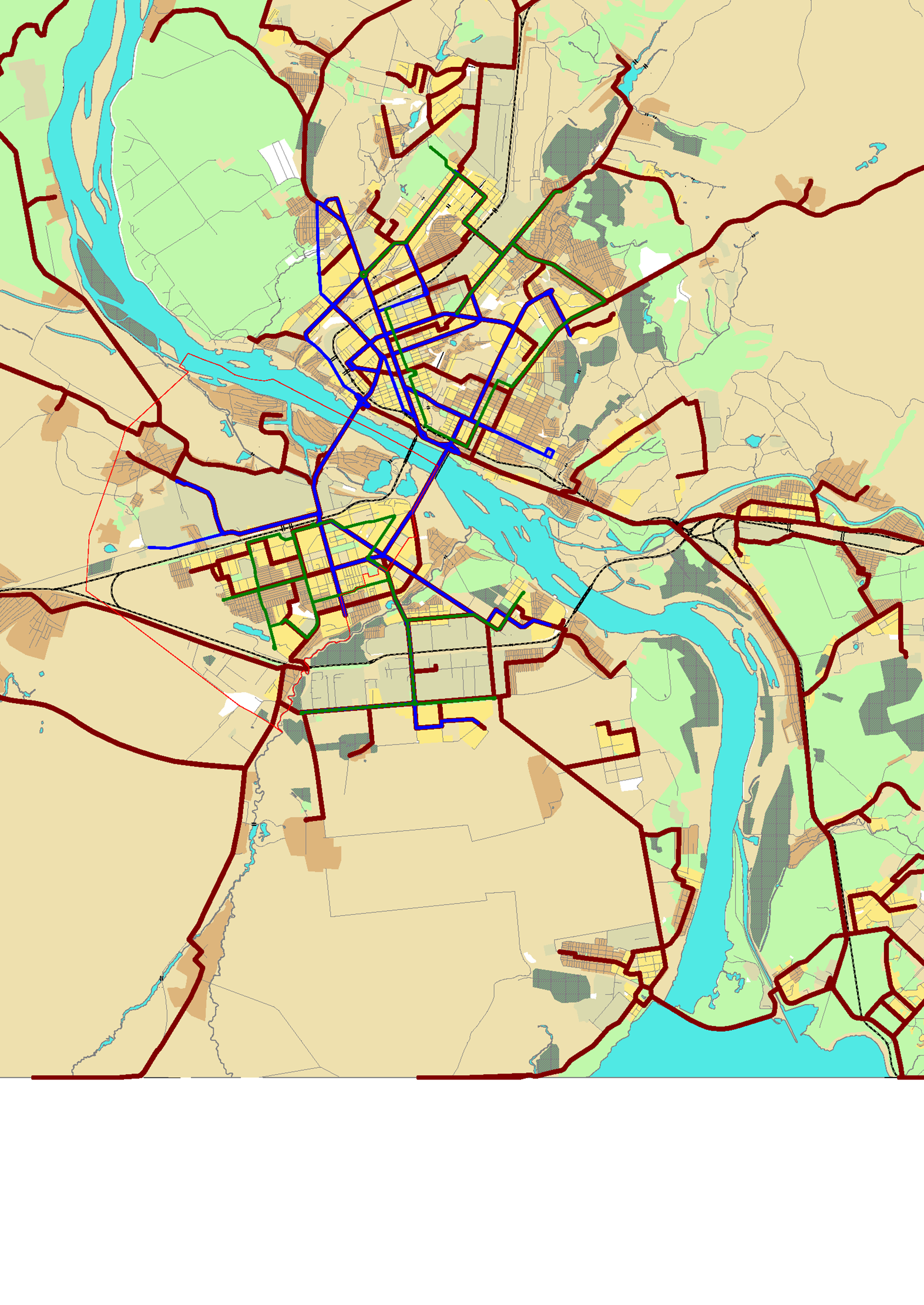 Общая протяженность муниципальной маршрутной                            сети составляет 2921,9 км, в том числе:
трамвай – 132,8 км; 
троллейбус – 172,6 км;
автобус – 1503,7 км;
-    маршрутное такси – 1112,8 км.
В перевозочном процессе задействовано 1846 
транспортных единиц, из них:
- 532 ед. муниципального транспорта (139 трамваев, 284 троллейбуса, 109 автобусов) 
- 1314 ед. немуниципального (506 автобусов большого класса, 156 автобусов среднего и малого классов, 770 автобусов малого и особо малого классов).
На 30 муниципальных маршрутах регулярных перевозок города Новосибирска работает 128 низкопольных транспортных средств (106 ед. подвижного состава оснащены откидывающимися аппарелями), в том числе: 

- автобусов – 94 ед., 
- троллейбусов – 22 ед., 
- трамваев – 12 ед.
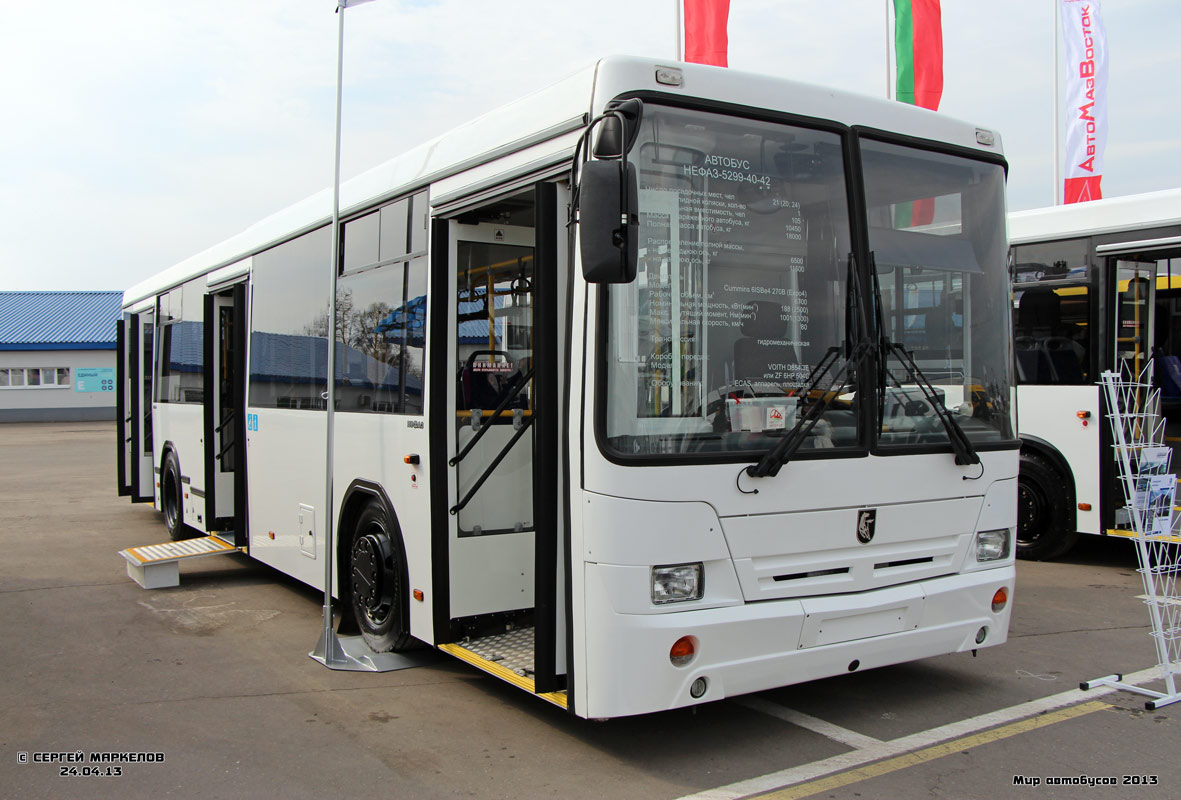 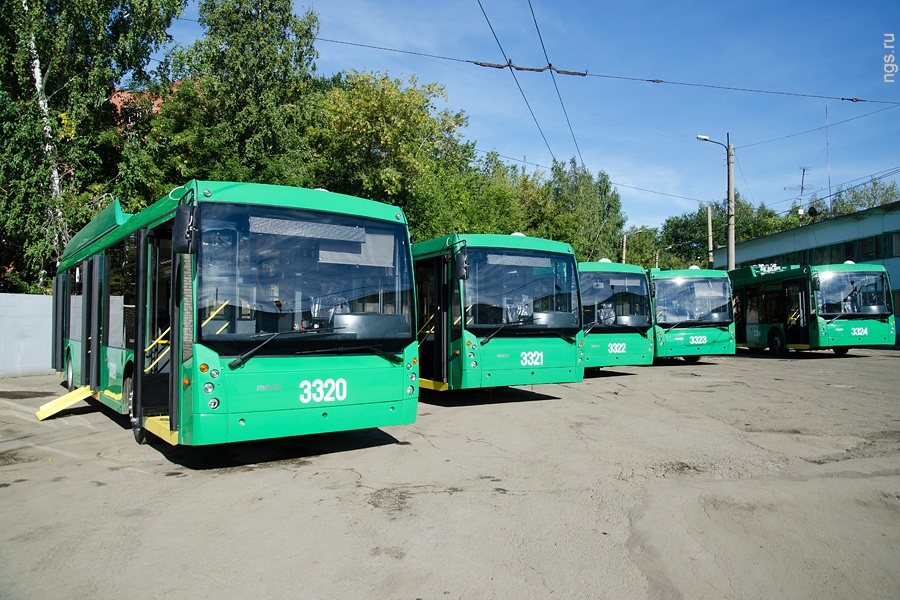 За 2016 год общий объем пассажирских перевозок 
составил 372,6 млн. человек

- муниципальный наземный транспорт – 86,7 млн. чел., в том числе:
Автобус – 12,6 млн. чел., 
Троллейбус – 51,1 млн. чел., 
Трамвай – 23 млн. чел., 
- немуниципальный наземный транспорт – 285,7 млн. чел.
Общий объём перевозок всех видов общественного пассажирского транспорта города Новосибирска составил 451,7 млн. чел.:

- метрополитен – 17,5 % (79,1 млн.)
- наземный муниципальный транспорт – 36,7 % (86,7 млн. чел)
- наземный немуниципальный транспорт – 45,8 % (285,9 млн. чел.)
Автоматизированная система оплаты проезда 
«Электронный проездной – Новосибирск»
- в 2016 году совершено более 200 млн. транзакций на общую 
сумму 3,5 млрд. рублей. 
- на всех видах общественного транспорта в среднем в месяц используется 
более 425 тыс. микропроцессорных пластиковых карт, 
в том числе:
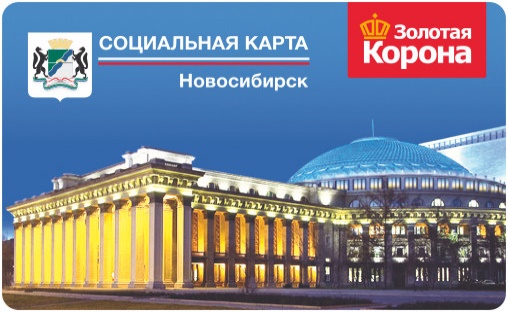 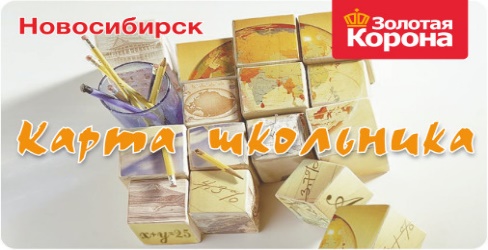 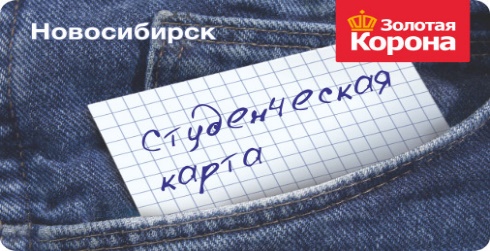 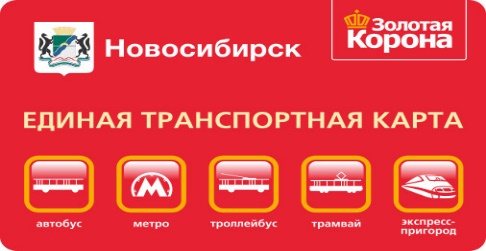 «Карта Школьника» и «Карта Студента»,  
75 061 шт.
«Социальная карта», 
241 645 шт.
«Единая транспортная карта», 
85 528 шт.
Основные недостатки 
муниципальной маршрутной сети и принципов 
организации перевозочного процесса

- значительное дублирование маршрутов, переизбыток маршрутов и транспортных средств;

- перенасыщение парка общественного пассажирского транспорта автобусами малого и особо малого класса;

- недостаточная синхронизация движения всех видов общественного пассажирского транспорта; 

- несоблюдение расписаний движения общественного транспорта из-за возникновения транспортных заторов; 

- заинтересованность перевозчиков исключительно в извлечении максимально возможной линейной выручки;

- сложность в организации обслуживания отдалённых жилых массивов города.
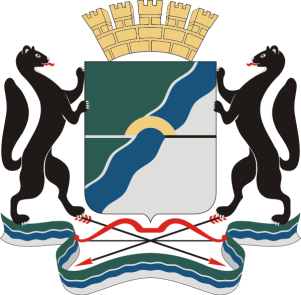 Реализация документа планирования перевозок 
в городе Новосибирске на 2017 – 2020 годы

Переход организации перевозок на муниципальный контракт и формирование оптимальной муниципальной маршрутной сети с учетом:
-  приоритета развития электротранспорта, в первую очередь рельсового;
- приоритета движения общественного пассажирского транспорта с обустройством транспортно-пересадочных узлов;
- минимизации дублирования маршрутов, исключения экономически неэффективных и невостребованных муниципальных маршрутов;
- определения и установления оптимального интервала движения и количества транспортных средств по видам и классам с учетом пассажиропотоков
-  развития системы льготного проезда, внедрения специальных тарифов и схем оплаты проезда.
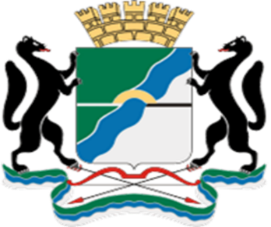 Развитие автоматизированной 
системы оплаты проезда 
«Электронный проездной - Новосибирск» 

1. Применение новых технологических решений, 
терминального оборудования, платежных инструментов.

2. Внедрение дополнительных тарифных планов.

3. Расширение участников автоматизированной системы.
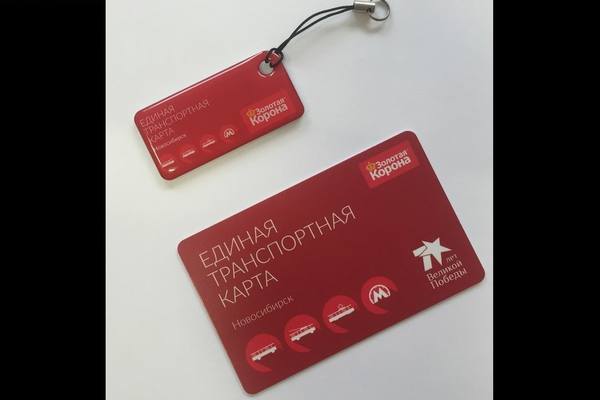 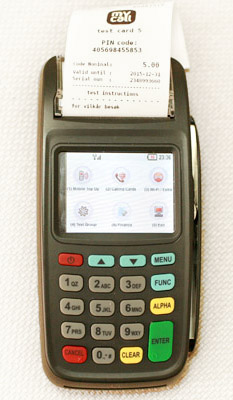 Ожидаемые результаты 
реализации мероприятий развития регулярных 
перевозок в городе Новосибирске

- повышение удобства, комфортности и привлекательности пассажирского транспорта;
- повышение регулярности движения пассажирского транспорта и увеличение объема перевозок пассажиров;
- улучшение транспортной доступности удаленных районов;
- внедрение современных информационных технологий в сфере регулярных пассажирских перевозок;
- повышение безопасности транспортного обслуживания населения.
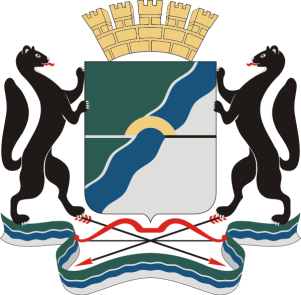 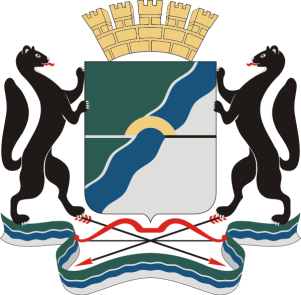 Спасибо за внимание!